ФІНАНСОВІ ПОСЛУГИ НА ІНФОРМАЦІЙНОМУ РИНКУ
План
Сутність і структура інформаційного ринку
Законодавче регулювання інформаційного ринку
Суб'єкти інформаційного ринку та постачальники інформації
Фінансові послуги на інформаційному ринку
1. Сутність і структура ринку інформаційних послуг
Суттєвою особливістю розвитку ринкових відносин є формування інформаційного ринку. У більшості розвинених країн світу інформаційний ринок за масштабами і темпами зростання значно випередив ринок матеріальних продуктів і послуг.

Інформаційні ресурси, як і інформаційні продукти, набули рис інформаційного товару і стали предметом купівлі-продажу, тобто об'єктами ринку.
Нові інформаційні технології надають користувачеві не тільки інформаційний продукт, але й засоби для пошуку та обробки інформації. Ця можливість є інформаційними послугами, поява яких поширила попит на інформаційні продукти, оскільки сприяла їх наближенню до користувача.
Інформаційна продукція - це матеріалізований результат інформаційної діяльності, призначений для задоволення інформаційних потреб громадян, державних органів, підприємств, установ, організацій. Інформаційний продукт може розповсюджуватися в такі самі способи, як і будь-який інший матеріальний продукт, - за допомогою послуг.

Інформаційна послуга - це здійснення інформаційної діяльності у визначений час і визначеній законом формі по доведенню інформаційної продукції до споживачів з метою задоволення їх інформаційних потреб.
Основні складові структури інформаційного ринку
інтегровані інформаційні системи
апаратні засоби оброблення інформації
послуги
телекомунікаційне обладнання
електронні угоди
програмні продукти
електронна інформація
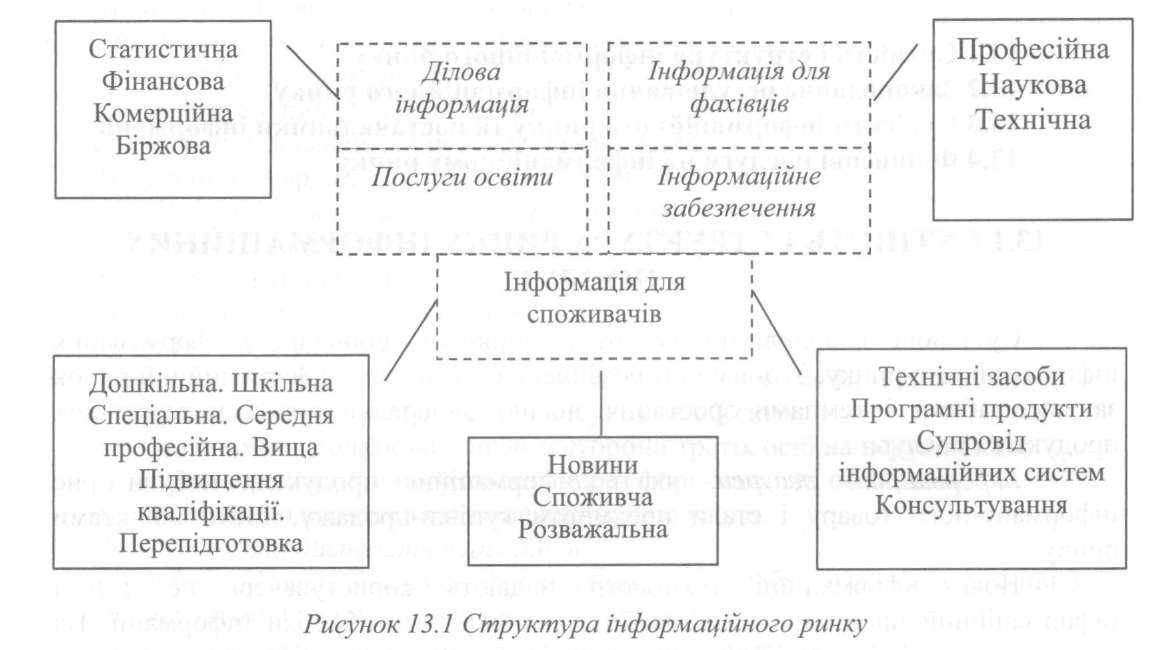 За типом споживача на інформаційному ринку можна виділити
корпоративний сегмент (юридичні особи)
ринок SOHO (малий та домашній офіс - "small office-home office")
ринок індивідуальних споживачів (фізичні особи)
ринок електронної інформації
ринок послуг
2. Законодавче регулювання ринку інформаційних послуг
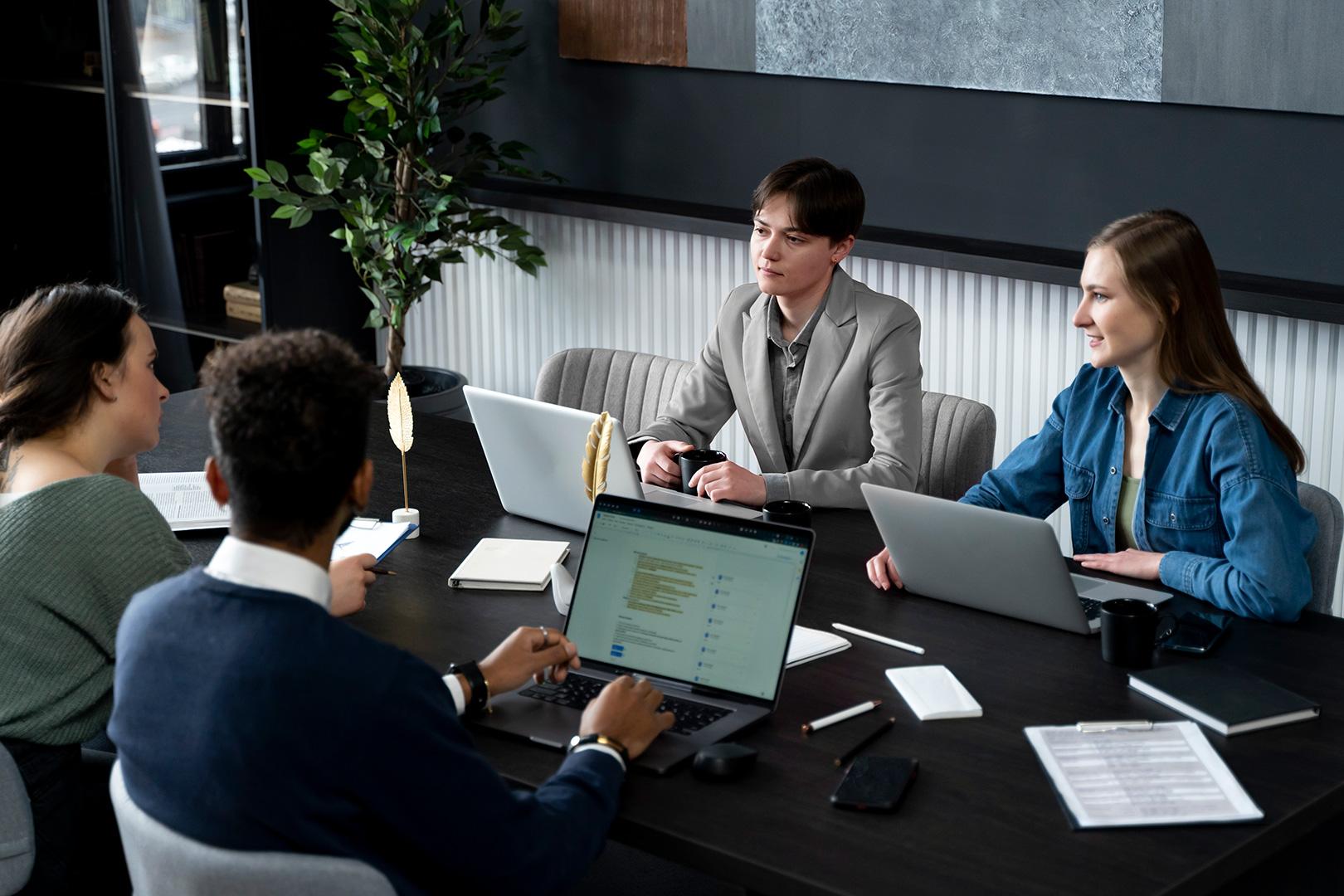 На сьогодні інформаційне законодавство в Україні повністю ще не сформоване. Але значну частину інформаційних законів уже розроблено та прийнято Верховною Радою України. Це Закони України: "Про інформацію", "Про науково-технічну інформацію", "Про захист інформації в інформаційно-телекомунікаційних системах".
Відповідно до Бернської конвенції, програмам для ЕОМ і БД надається охорона нормами авторського права, як і літературним творам. Основним законом, що захищає права виробників програмних продуктів в Україні є Закон України "Про авторське право і суміжні права".
3. Суб'єкти інформаційного ринку та постачальники інформації
На ринку інформації можна виділити таких суб'єктів
виробників первинної інформації (книжок, газет, журналів, повнотекстових баз даних, відеотек і фонотек);
виробників вторинної інформації (покажчиків літератури, бібліографічних довідників, збірників, реферативних журналів, індексних і бібліографічних баз даних);
компанії та підприємства оптової і роздрібної торгівлі інформаційними продуктами та послугами, серед них різноманітні служби пошуку інформації, бібліотеки, інформаційні центри, інститути;
виробників (постачальників) технічних засобів обробки інформації;
виробників (постачальників) програмних засобів обробки інформації;
інформаційних посередників (брокерські фірми), Internet-провайдерів.
виробників (розробників) технологій обробки інформації, засобів комунікацій тощо.
Сьогодні основні постачальники ділової і комерційної інформації на регіональному рівні - це органи державного управління, статистики, спілки підприємців, засоби масової інформації, спеціалізовані інформаційні фірми, видавництва, центри науково-технічної інформації тощо. Усі ці установи формують єдиний інформаційний простір, в якому розвиваються регіональні ринки.

Органи державного управління мають у розпорядженні найповнішу і найдостовірнішу інформацію про систему підприємств, установ та організацій, їх структуру, вид діяльності, номенклатуру продукції і послуг, постачальників і замовників продукції, що випускається, кадровий склад, фінансові операції, матеріально-технічне забезпечення тощо. Завдяки ліцензуванню підприємств і організацій, регулярно здійснюваному органами державного управління, дані оперативно оновлюються.

Міністерство освіти і науки, молоді та спорту публікує переліки вищих і середніх навчальних закладів, що одержали право на навчання студентів, а також списки діючих спеціальностей.

Статистичні органи мають у розпорядженні значні за обсягом дані ділового і комерційного характеру.
Важливе місце в інформаційному забезпеченні економічних агентів посідають засоби масової інформації і спеціалізовані видання. У сфері ділової і комерційної інформації функціонує система баз даних, в яких акумулюються два основних види інформації:

нормативно-правова (тексти законів, указів Президента, постанов Верховної Ради та Уряду, розпоряджень місцевих органів влади, рішень органів місцевого самоврядування);
адресно-номенклатурна (дані про підприємства, їх повні реквізити, асортимент продукції тощо).

	Ці бази даних є основою для створення довідкових матеріалів (довідників, каталогів, цінників, класифікаторів і т.п.), що містять систематизовану інформацію.
Основними постачальниками інформаційних послуг на ринку виступають різноманітні організаційні структури, які діють на комерційних та некомерційних засадах.
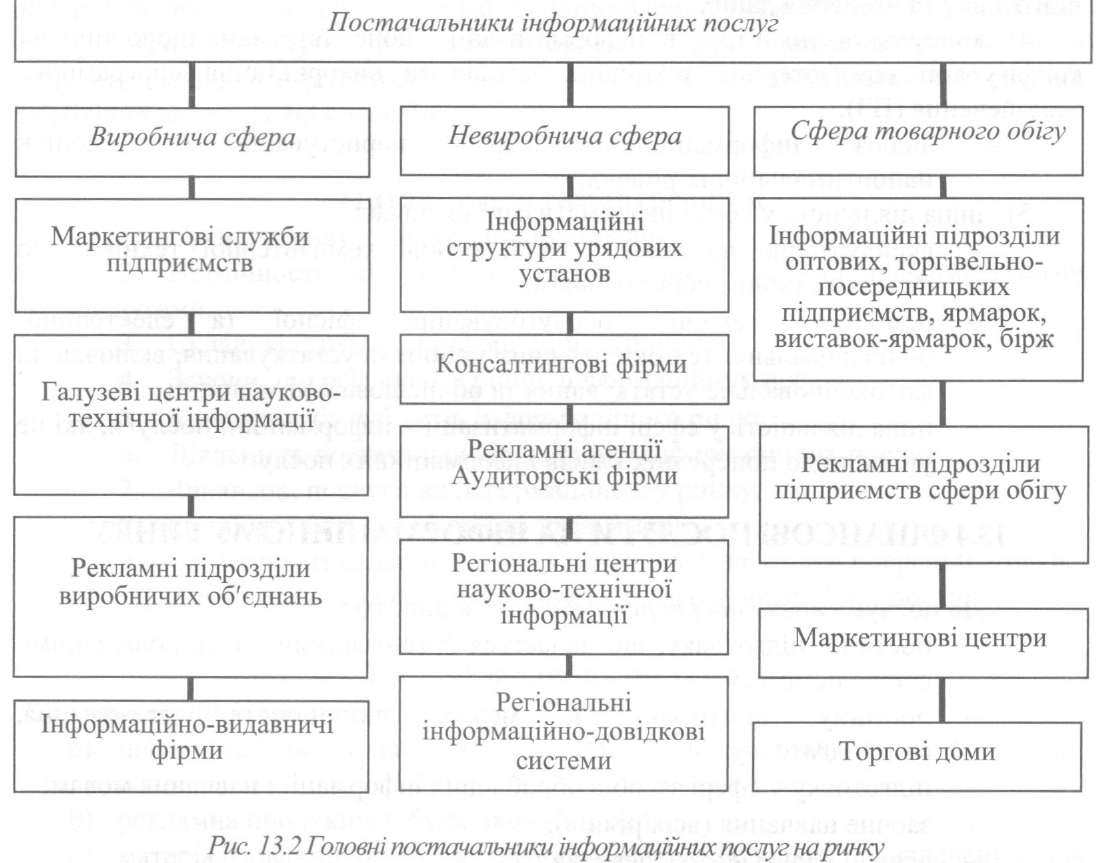 Зміст послуг у сфері інформатизації
1
розроблення ПЗ та консультування в цій сфері
видання стандартного ПЗ - розроблення, видання та реалізація (продаж, прокат та (або) надання ліцензій) системних пакетів програм, службових та ігрових програм;
інші види діяльності з розроблення ПЗ: консультування з питань створення ПЗ та надання допомоги щодо технічних аспектів комп'ютерних систем;
розроблення індивідуального ПЗ (на замовлення) та адаптування пакетів програм до специфічних потреб користувачів;
розроблення веб-сторінок; надання послуг з системного аналізу, програмування та супроводу, а також інших спеціалізованих послуг у сфері інформатизації;
2
оброблення даних: оброблення даних із застосуванням ПЗ користувача або власного ПЗ
3
формування баз даних та управління ними, що включає повну обробку, підготовку та введення даних
Зміст послуг у сфері інформатизації
консультування з питань інформатизації - консультування щодо типу та конфігурації комп'ютерних технічних засобів та використання програмного забезпечення (ПЗ):
4
аналіз інформаційних потреб користувачів та пошук найоптимальніших рішень
інша діяльність у сфері інформатизації включає:
5
аналіз інформаційних потреб користувачів та пошук найоптимальніших рішеньексплуатацію на довготривалій основі комп'ютерної техніки, що належить іншим користувачам;
ремонт і технічне обслуговування офісної та електронно- обчислювальної техніки: офісних машин та устаткування, включаючи фотокопіювальне устаткування та обчислювальні машини;
інша діяльність у сфері інформатизації - інформаційні послуги, які не увійшли до попередніх класів інформаційних послуг.
4. Фінансові послуги на інформаційному ринку
До послуг з навчання і перепідготовки відносять
1
4
постійну підготовку, що надається організаціями чи запрошуваними спеціалістами
постійну підготовку в межах підприємств, стажування, самопідготовку
2
5
підготовку у сфері засобів оброблення інформації і навчання мовам
заочне навчання (всіх рівнів)
3
6
освітні радіо- чи телепередачі
підготовку службовців державних адміністрацій
До сектору мережевих послуг входять: електронна пошта, телеконференції, система електронного обміну даними EDI та обчислювальні мережі, що забезпечують транспортні послуги, електронні мережеві дошки оголошень (BBS), інші системи, що об'єднують користувачів.

Мережеві послуги визначаються як платне обслуговування з урахуванням доданої вартості. Це послуги з управління мережами, мережевої обробки даних і передавання повідомлень у мережах.
Сектор телекомунікаційних послуг включає
послуги з установлення та обслуговування обладнання у приміщеннях користувача
послуги мереж передавання звуку (голосу)
послуги мереж передавання даних (обслуговування приватних ліній, послуги з комутації даних)
Включення до ринку інформації послуг зв'язку є недоцільним, оскільки поряд з інформаційними послугами і продуктами (ІПП), які тут відіграють супроводжуючу роль, послуги зв'язку виконують інші функції. Тому вважаємо, що ринок послуг зв'язку - окремо функціонуючий сегмент ринку фінансових послуг, який має бути досліджений окремо. Щодо інших складових, то в результаті швидкого розвитку ринку ІПП до законодавчо визначеного переліку необхідно ввести деякі корективи.
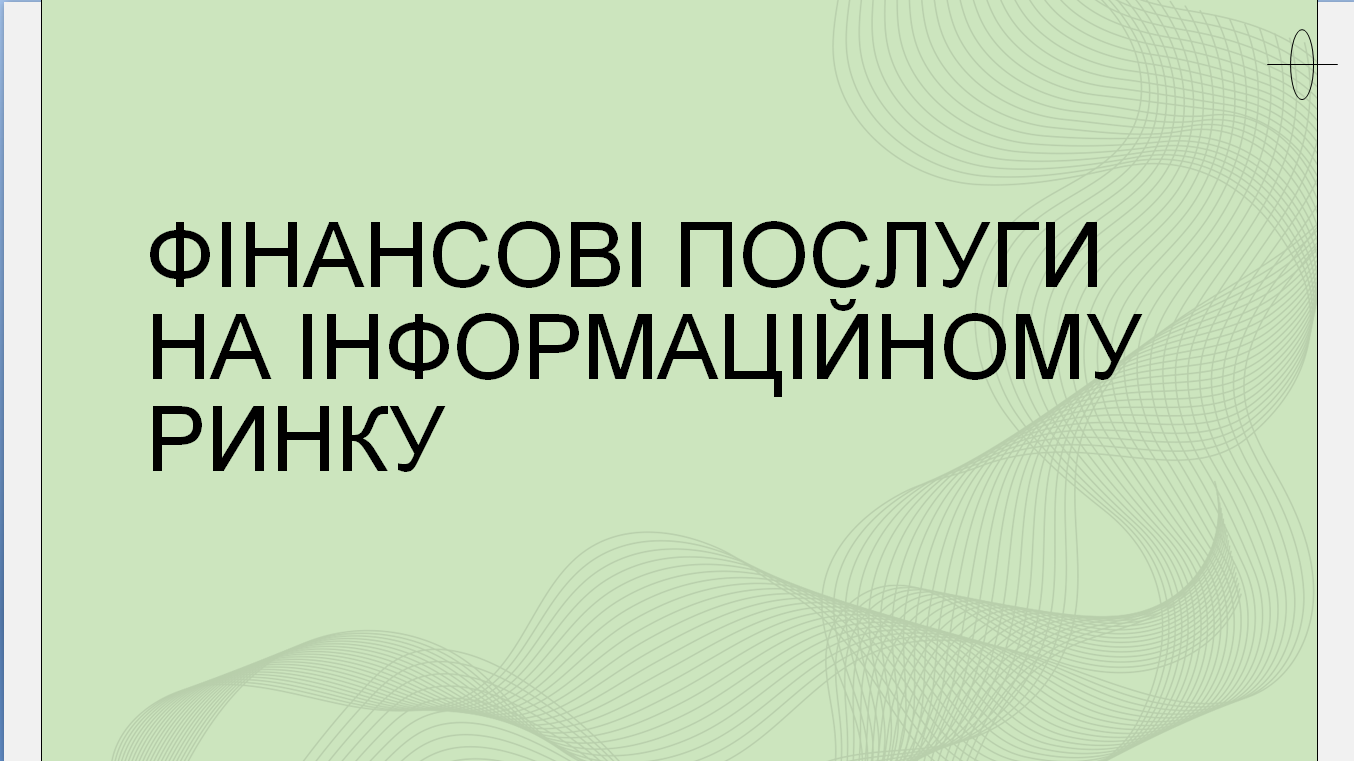 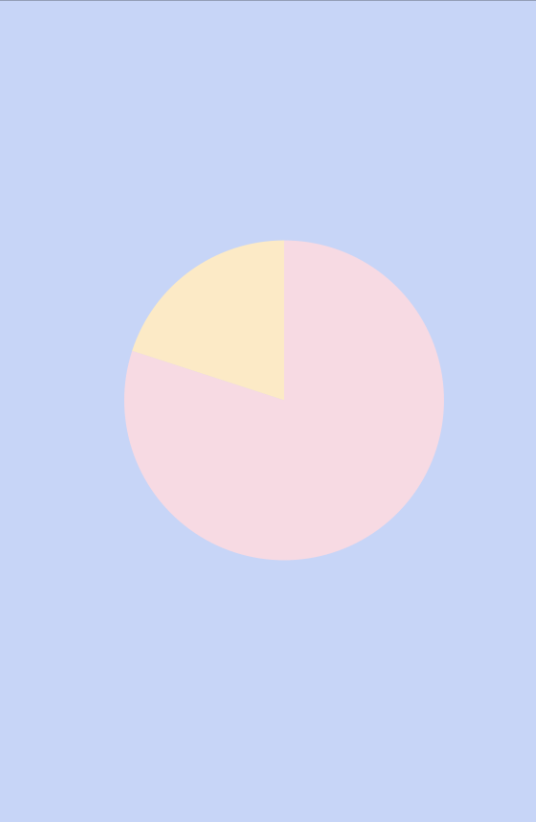 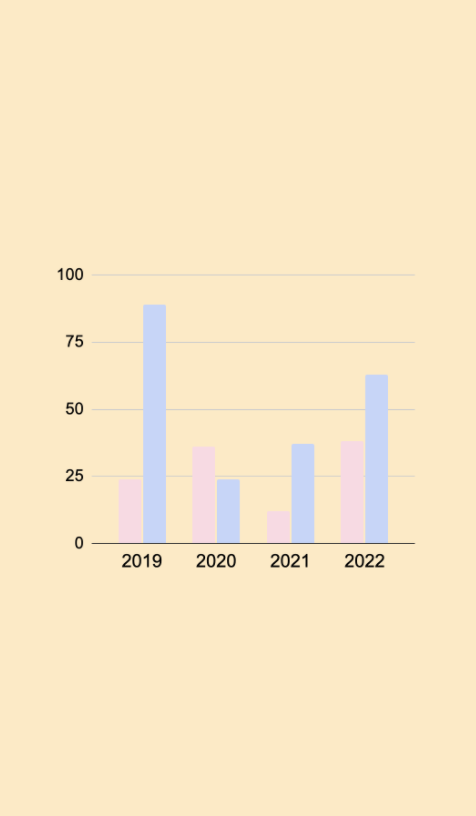